Лыжная подготовка
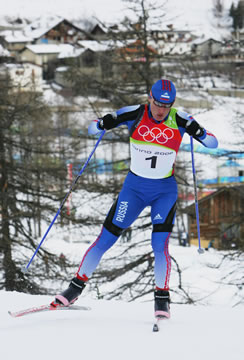 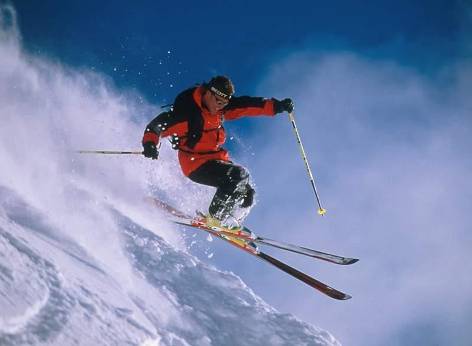 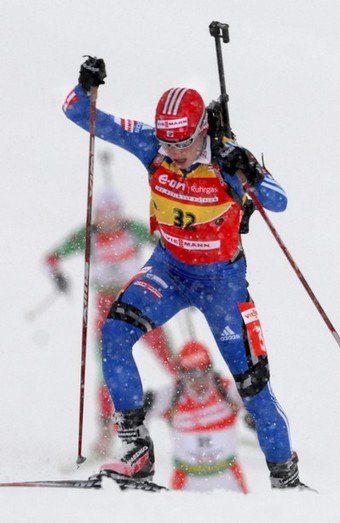 Горнолыжный
спорт
Лыжные
гонки
Биатлон
Лыжный спорт
Лыжное 
двоеборье
Фристайл
Прыжки с 
трамплина
Сноубординг
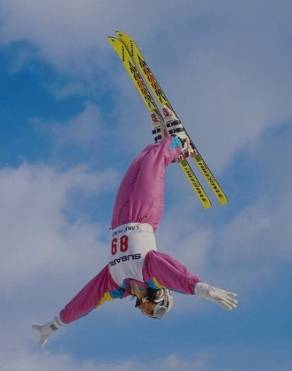 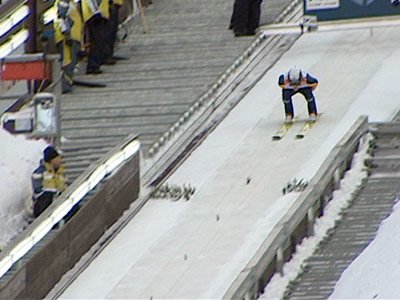 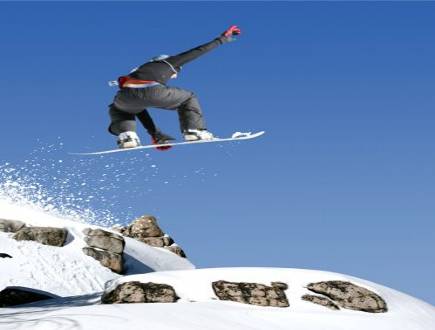 Техника безопасности
Соблюдать дисциплину, всегда видеть и слышать учителя, так как подача команд, указаний и распоряжений производится при низкой температуре и их повторения должны быть сведены до минимума.
Следуя по лыжне за товарищем, сохраняйте интервал 3—4 м, а при спуске с горы не менее 30 м.
При спуске с горы не выставляйте палки перед собой, иначев случае падения можно на них наткнуться.
При спуске с горы не останавливайтесь у ее подножия, таккак на вас может наехать спускающийся следом лыжник.
Если во время занятий, коллективной прогулки, похода вы покакой-либо причине сошли с дистанции, то обязательно   предупредите об этом товарищей.
При переходе через проезжую дорогу обязательно снимайтелыжи.
Никогда не растирайте обмороженные участки тела снегом.
Лыжные ходы
Классические
Одновременные
 отталкивание двумя палками одновременно
Одновременный бесшажный
Одновременный одношажный
          - Основной
        -Скоростной  (стартовый)
Одновременный двухшажный
Попеременные 
отталкивание сначала одной, а затем другой палкой.
 Попеременный двухшажный
 Попеременный четырёхшажный
Коньковый ход
Экипировка  лыжника
Лыжи
      * деревянные
      * пластиковые
 Лыжные палки
       *деревянные
       *бамбуковые
       *аллюминевые
       *стекло - пластиковые
 Крепления (механические и автоматические)
 Обувь
 Одежда (лыжный костюм, куртка, шапочка, варежки)
 Мази и парафины
       * держащие
       * грунтовые
       * скользящие
- Лыжероллеры
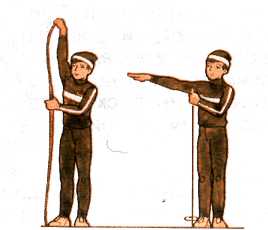 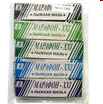 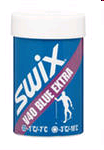 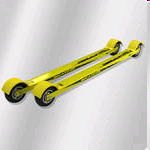 Попеременный двухшажный ход
Попеременный четырёхшажный ход
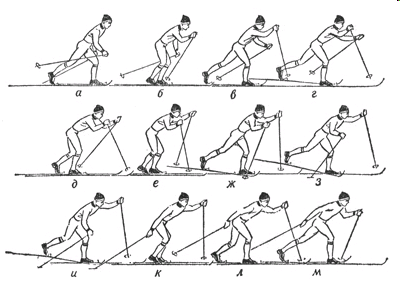 Одновременный бесшажный ход
Одновременный одношажный ход
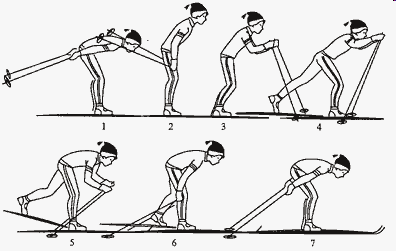 Основной вариант


 Скоростной (стартовый) вариант.
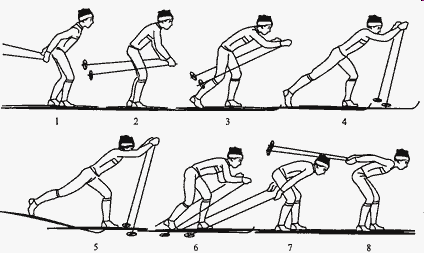 Одновременный двухшажный ход
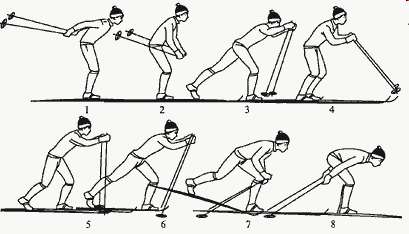 Коньковые хода
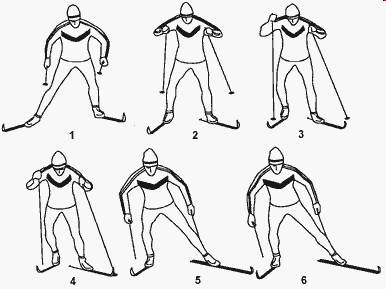 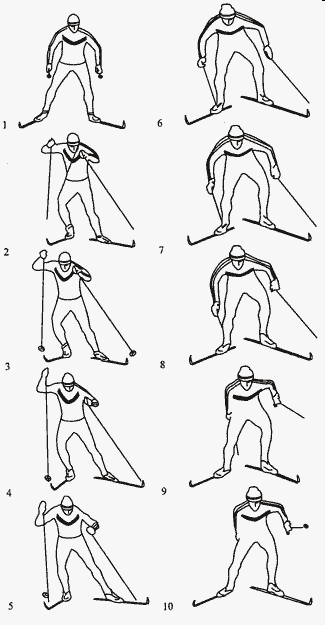 Одновременный одношажный
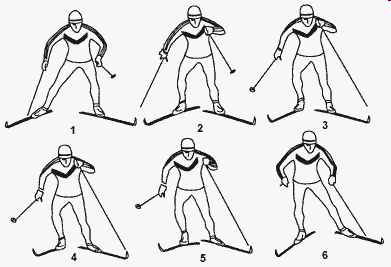 Попеременный со свободным скольжением
Одновременный двухшажный
Подъёмы
Полуёлочкой
Ступающим шагом
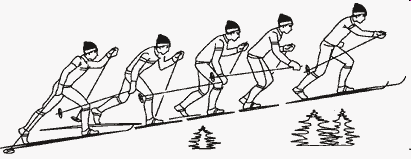 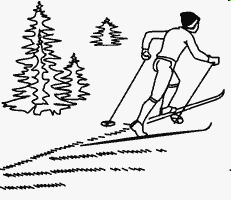 Ёлочкой
Лесенкой
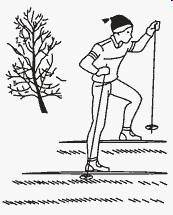 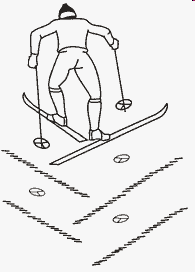 Стойки спусков
Спуск в основной стойке
Спуск в низкой стойке
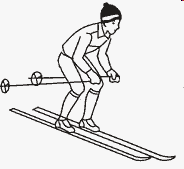 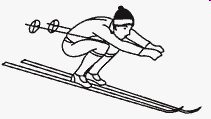 Спуск в стойке отдыха
Спуск в высокой стойке
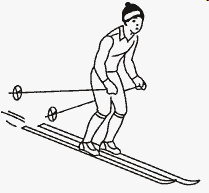 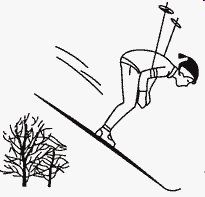 Способы торможения
Торможение плугом
Торможение упором
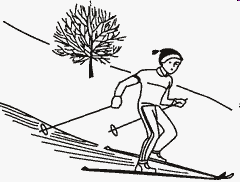 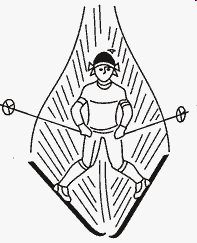 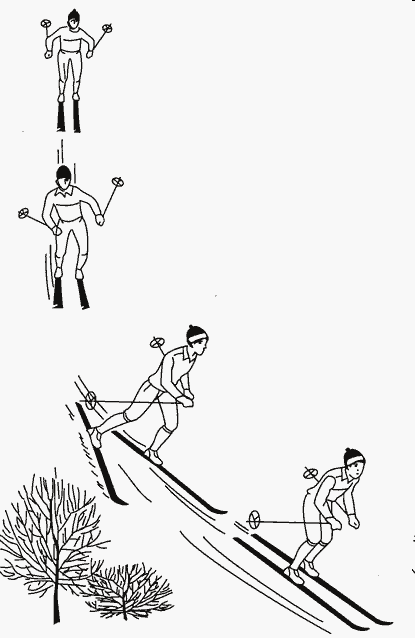 Повороты в движении
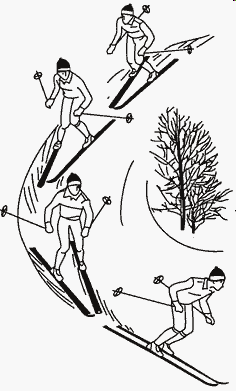 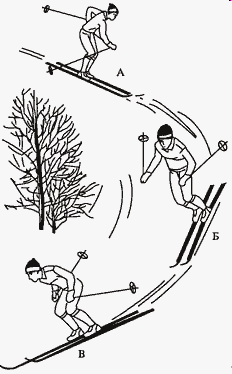 Переступанием
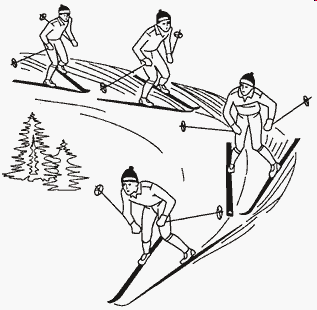 На параллельных лыжах
Упором
Плугом